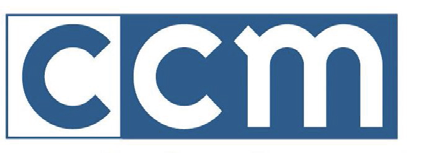 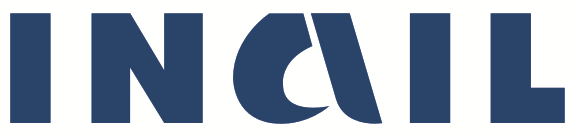 Projekt CCM 2013 “Piano di monitoraggio e d’intervento per l’ottimizzazione della valutazione e gestione dello stress lavoro-correlato”, finanziert vom Gesundheitsministerium
Nationaler Kongress
ARBEITSBEZOGENER STRESS:
ERFAHRUNGEN, MONITORING UND ENTWICKLUNGEN
Rom, 14. Juli 2016
Das Monitoring in den Betrieben
durchgeführt von den Regionen
Fulvio d’Orsi  
Koordinator der interregionalen technischen Gruppo zum arbeitsbezogenen Stress

Maurizio Di Giorgio
Regione Latium
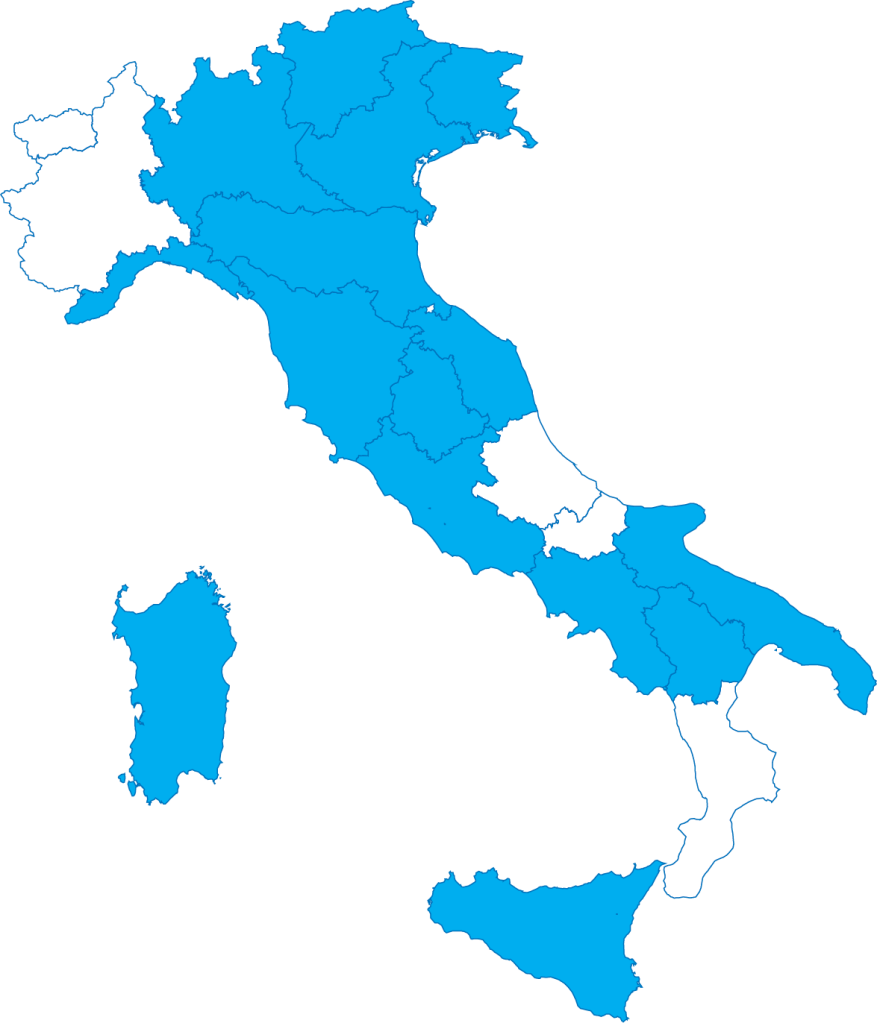 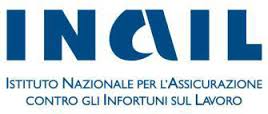 Antonia Ballottin1, Paolo Barbina2, Guglielmo Nicola Bauleo3, Raffaello Maria Bellino4, Daniela Bonaldi 5, Giuliana Buresti6, Pietro Bussotti7, Maria Pia Cancellieri8, Francesco Chicco9, Paolo Conte10, Pasquale Costante11, Cristina Di Tecco6, Fulvio D’Orsi9, Corinna Fattor12, Rocco Graziano13, Raffaele Latocca14, Francesco Magnani15, Giorgio Marracini16, Armando Mattioli7, Benedetta Persechino6, Matteo Ronchetti6, Matteo Ricco5, Bruna Rondinone6, Domenico Sallese3, Vanessa Sansone9, Paolo Sbraga9, Francesco Scarlini9, Francesco Sferrazzo17, Claudia Toso14, Enzo Valenti9, Carlo Venturini2, Stefania Zaccolo16

1 Regione Veneto – 2 Regione Friuli Venezia Giulia  - 3 Regione Toscana – 4 Regione Puglia – 5 P.A. Trento – 6 INAIL-DiMEILA – 7Regione Umbria – 8 Regione Marche – 9 Regione Lazio – 10 Regione Sicilia – 11 Regione Basilicata – 12 PA Bolzano – 13 Regione Campania – 14 Regione Lombardia – 15 Regione Emilia Romagna – 16 Regione Sardegna – 17 Regione Liguria
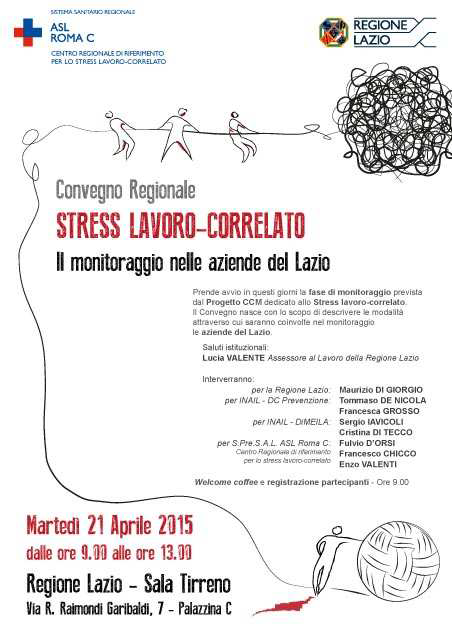 PROGRAMM CCM 2013
Monitoring und Eingriffe für die Optimierung und das Management der
Bewertung des arbeitsbezogenen Stresses
Spezifisches Ziel 2 – REGIONEN
Koordinierung Region Latium
Überprüfung der Wirksamkeit der verpflichteten Durchführung der Bewertung des arbeitsbezogenen Stresses in den Regionen durch eines vom Aufsichtsorgan durchgeführten Monitorings


 Bestimmung eines Erhebungsmodells für die Bewertung und das Management des arbeitsbezogenen Stresses 

 Umsetzung des Monitorings in den ausgewählten Betrieben 

- Auswertung der Daten und Vorstellung der Ergebnisse
Spezifisches Ziel 2 – REGIONEN
Koordinierung Region Latium
Untersuchte Betriebe:

 200 Betriebe  6-9 Angestellte
 500 Betriebe 10 – 249 Angestellte
 150 Betriebe 250 - 999 Angestellte 
 150 Einheiten > 999 Angestellte 

Summe 1000 Betriebe  (öffentliche und private)
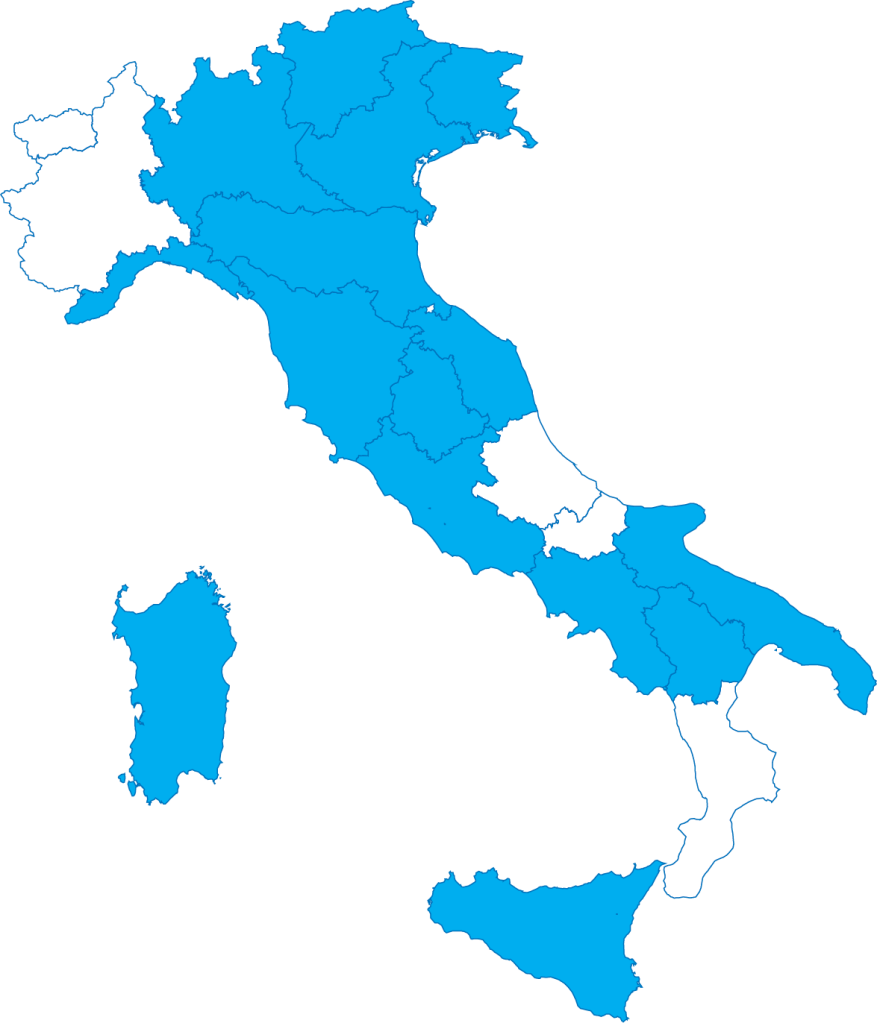 Einheitliche Erhebung
REGIONALES MONITORING
1. Verteilung der Betriebe
2. Kommunikationsplan
3. Kontaktaufnahme zu den monitorierten Betrieben
4. Eingriff in den Betrieb – 
Ausfüllen des Formulars für das Monitoring
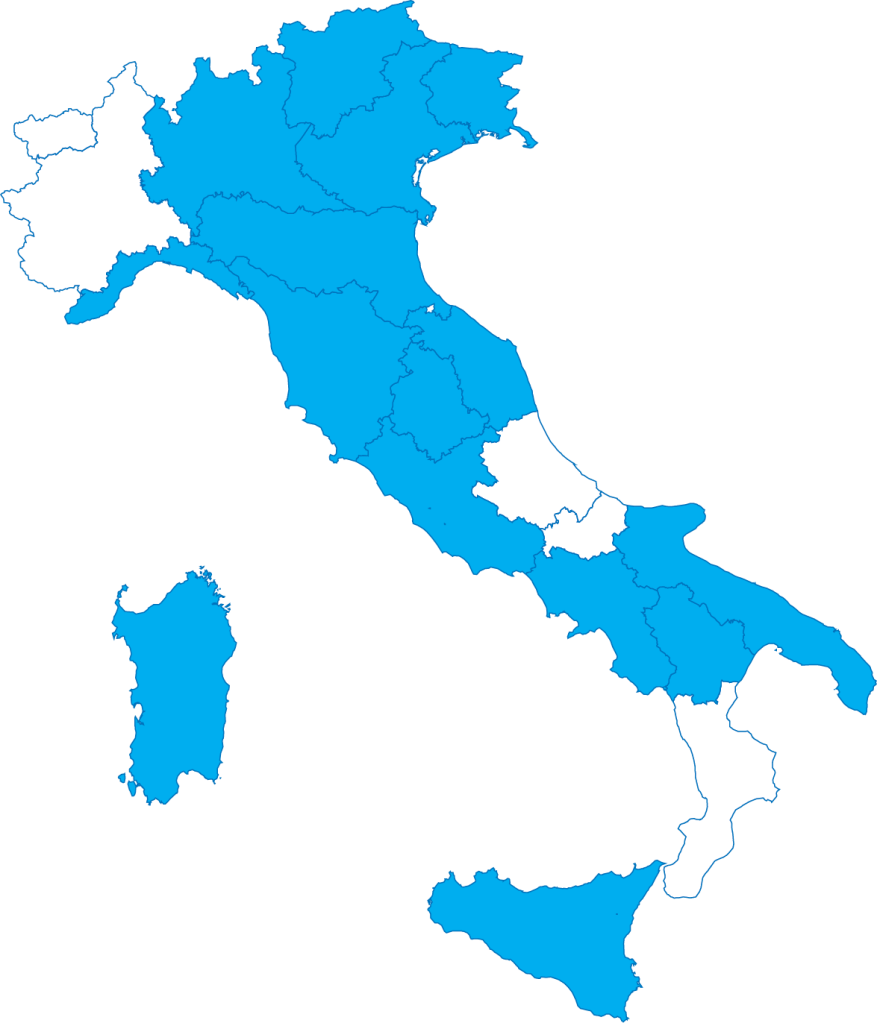 5. Eingabe der Daten in die Monitoring-
Plattform
Monitorierte Betriebe
Aufteilung nach Makrosektoren
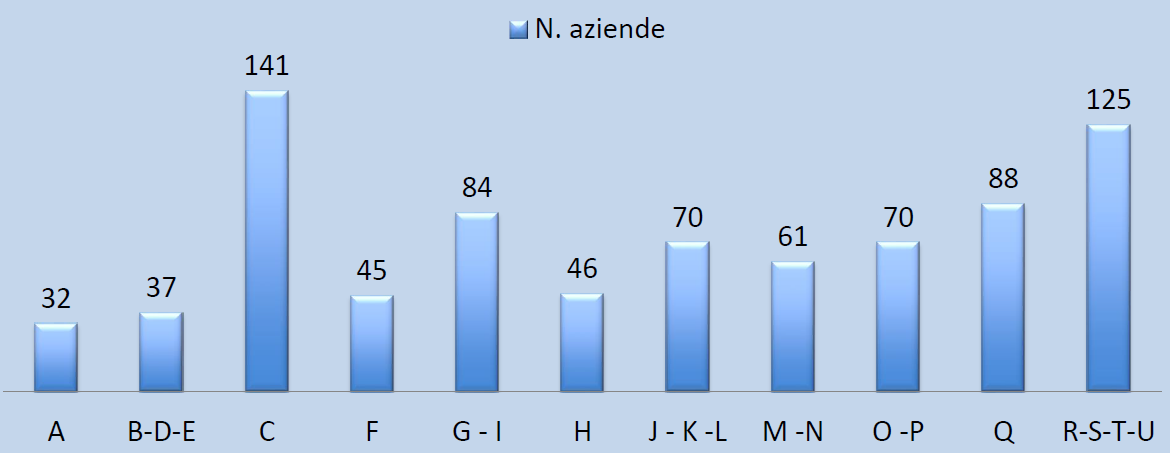 Anzahl Betriebe
A= Landwirtschaft, Forstwirtschaft und Fischerei
B-D-E= Bergbau, andere Aktivitäten
C= Verarbeitendes Gewerbe Handwerk
F= Bauindustrie 
G-I= Handel, Gastgewerbe, Übernachtung
H= Transport  und Lagerung
J-K-L= Information und Kommunikation,
Finanzen und Versicherungen, Immobilien
M – N= Wissenschaftliche und technische Berufe. Verwaltungs- und Hilfsberufe.
O-P= Öffentliche Verwaltung, Verteidigung und Bildung
Q= Gesundheits- und Sozialwesen
R-S-T-U= Andere Dienstleistungen
Monitorierte Betriebe
Aufteilung nach Makrosektoren
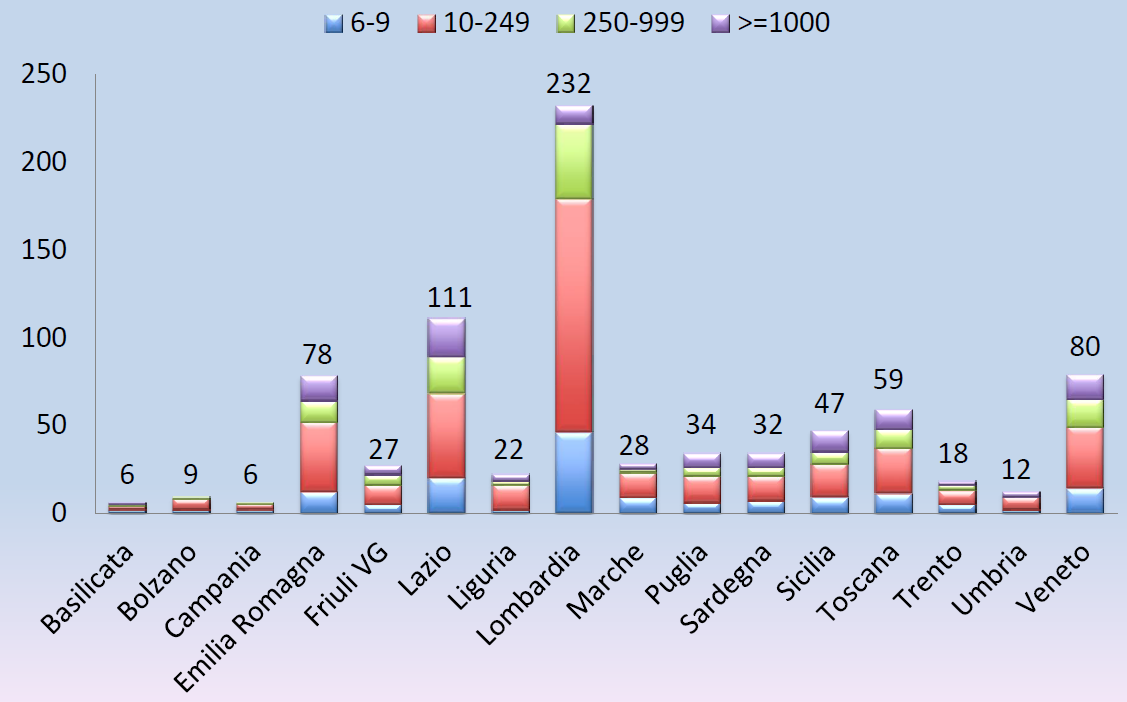 232
111
80
78
59
47
34
32
28
27
22
18
12
6
9
6
Wurde die arbeitsbezogene Stressbewertung durchgeführt?
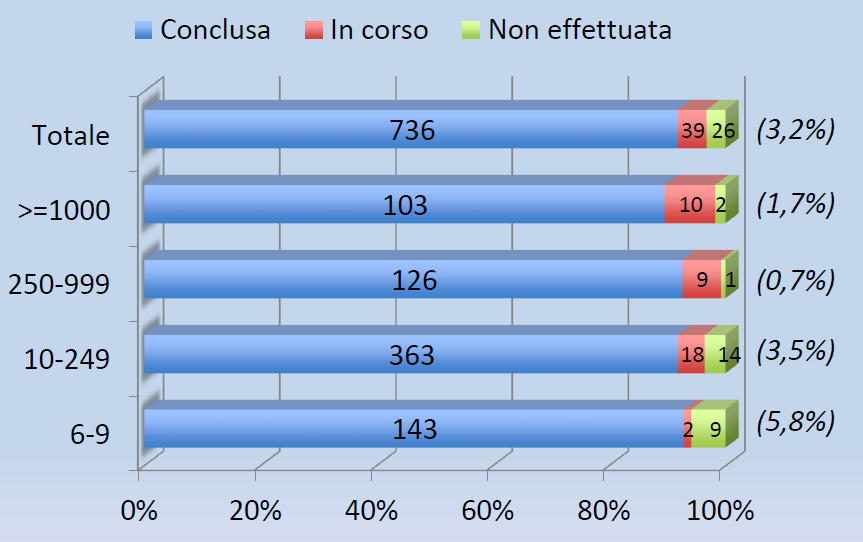 Abgeschlossen
Noch nicht abgeschlossen
Nicht durchgeführt
(3,2%)
(1,7%)
(0,7%)
(3,5%)
(5,8%)
Angewendete Methoden für die Erstbewertung
Ergebnis der Erstbewertung
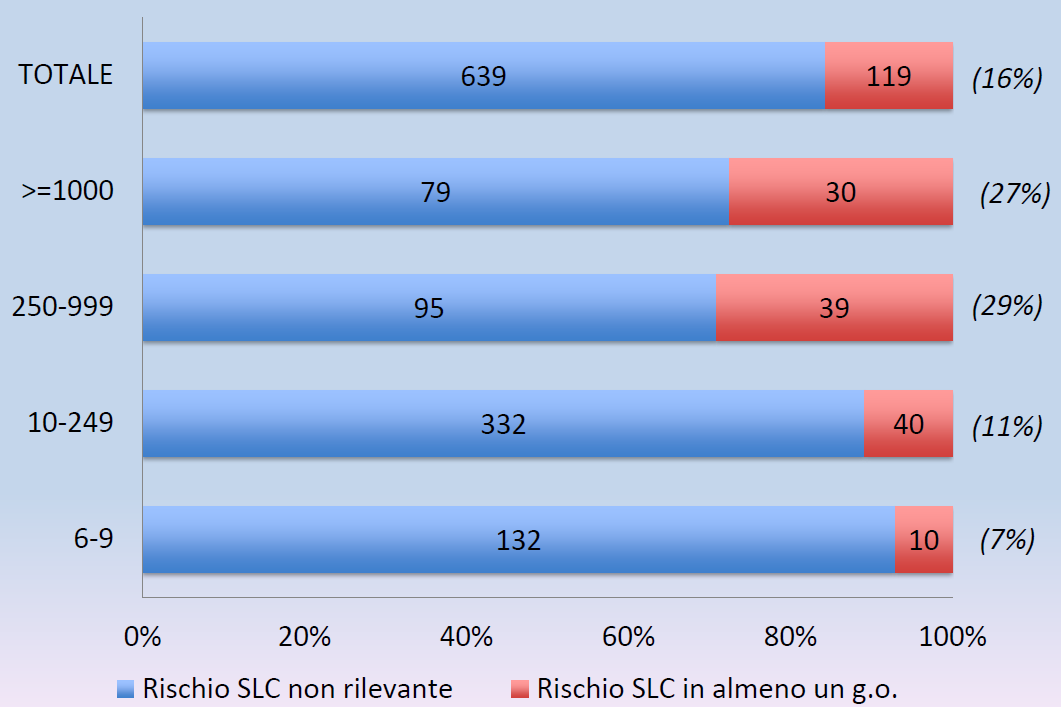 SUMME
(16%)
(27%)
(29%)
(11%)
(7%)
Irrelevantes Risiko
Arbeitsbezogener Stress in mind. 1 homogenen Gruppe
Ergebnis der Erstbewertung
Aufteilung nach Makrosektoren
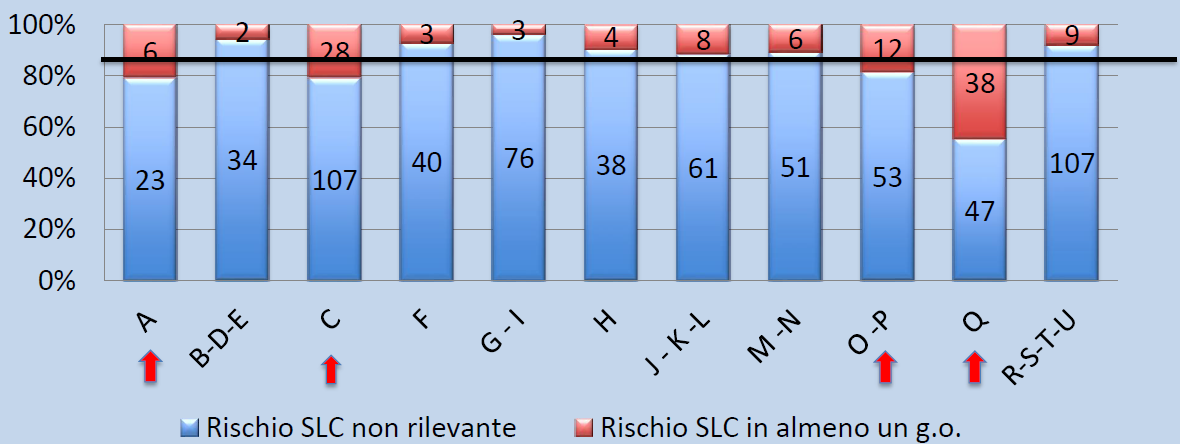 Arbeitsbezogener Stress in mind. 1 homogenen Gruppe
Irrelevantes Risiko
A= Landwirtschaft, Forstwirtschaft und Fischerei
B-D-E= Bergbau, andere Aktivitäten
C= Verarbeitendes Gewerbe
F= Bauindustrie 
G-I= Handel, Gastgewerbe, Übernachtung
H= Transport  und Lagerung
J-K-L= Information und Kommunikation,
Finanzen und Versicherungen, Immobilien
M – N= Wissenschaftliche und technische Berufe. Verwaltungs- und Hilfsberufe.
O-P= Öffentliche Verwaltung, Verteidigung und Bildung
Q= Gesundheits- und Sozialwesen
R-S-T-U= Andere Dienstleistungen
Wurde die vertiefende Bewertung durchgeführt?
SUMME
41 (37%)
22 (16%)
37 (10%)
8 (6%)
Abgeschlossen oder noch nicht abgeschlossen
Nicht durchgeführt
Wieso wurde die vertiefende Bewertung durchgeführt (108 Betriebe)?
Angewendete Schutz-maßnahmen unwirksam

Positive Erstbewertung

Freiwillige Anwendung (Erstbewertung negativ)

Unstimmigkeiten in der Erstbewertung

Anstelle der Erst-bewertung durchgeführt
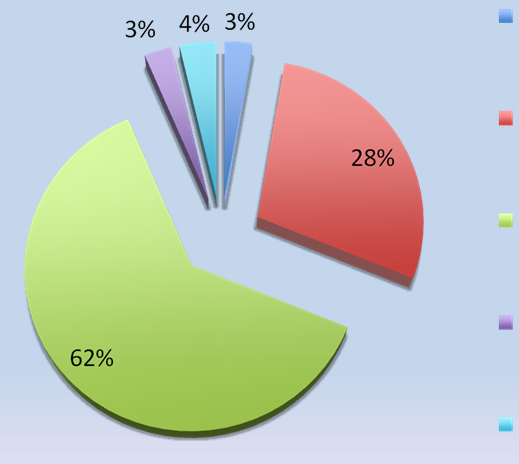 Angewendete Methoden für die vertiefende Bewertung
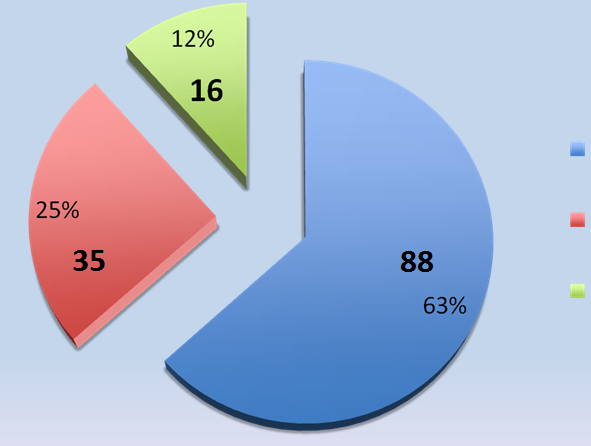 Fragebogen

Focus Group

Halbstrukturiertes Interview
35
88
Ergebnis der vertiefenden Bewertung
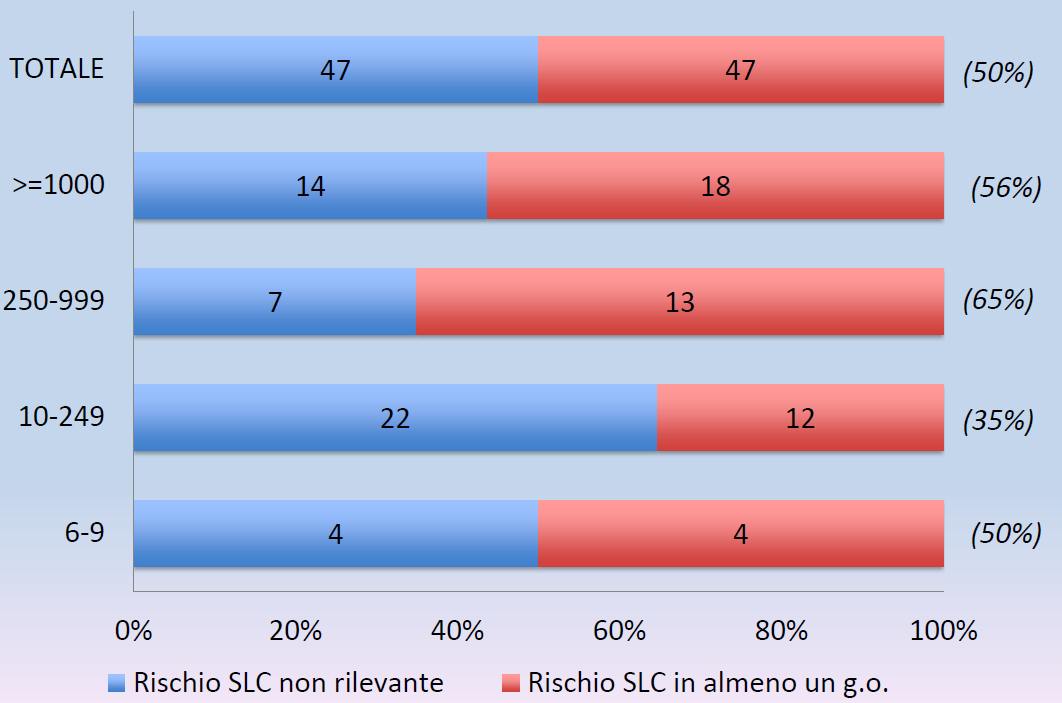 SUMME
(50%)
(56%)
(65%)
(35%)
(50%)
Arbeitsbezogener Stress in mind. 1 homogenen Gruppe
Irrelevantes Risiko
Hat die vertiefende Bewertung das Ergebnis der Erstbewertung bestätigt?
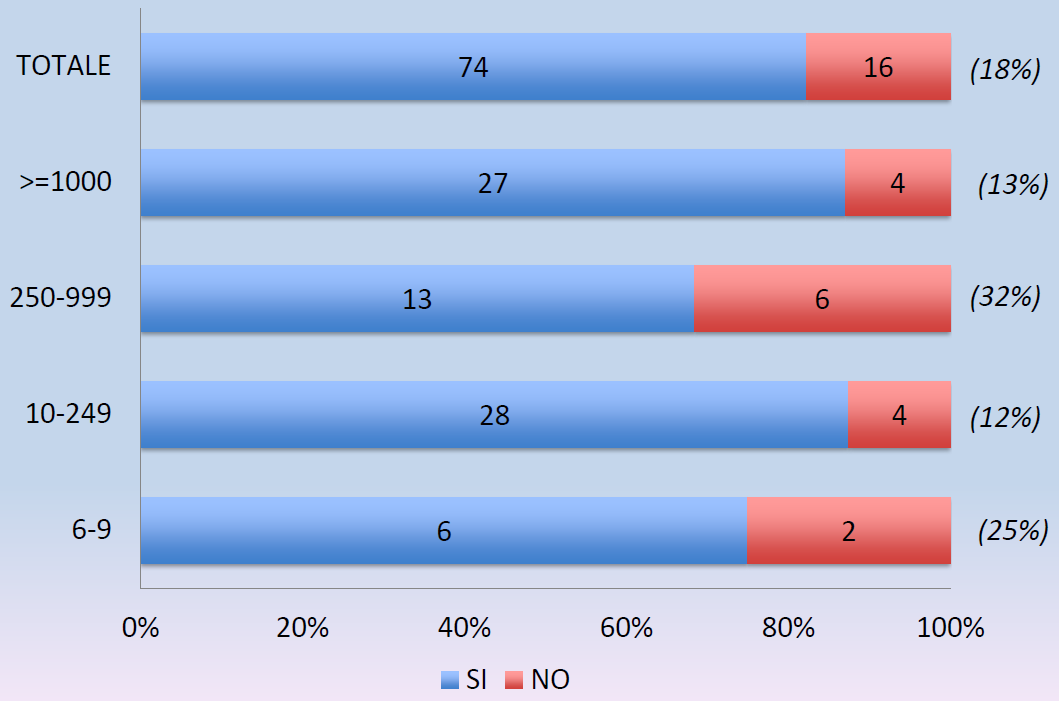 SUMME
(18%)
(13%)
(32%)
(12%)
(25%)
JA
NEIN
Wurden Verbesserungsmaßnahmen ergriffen?
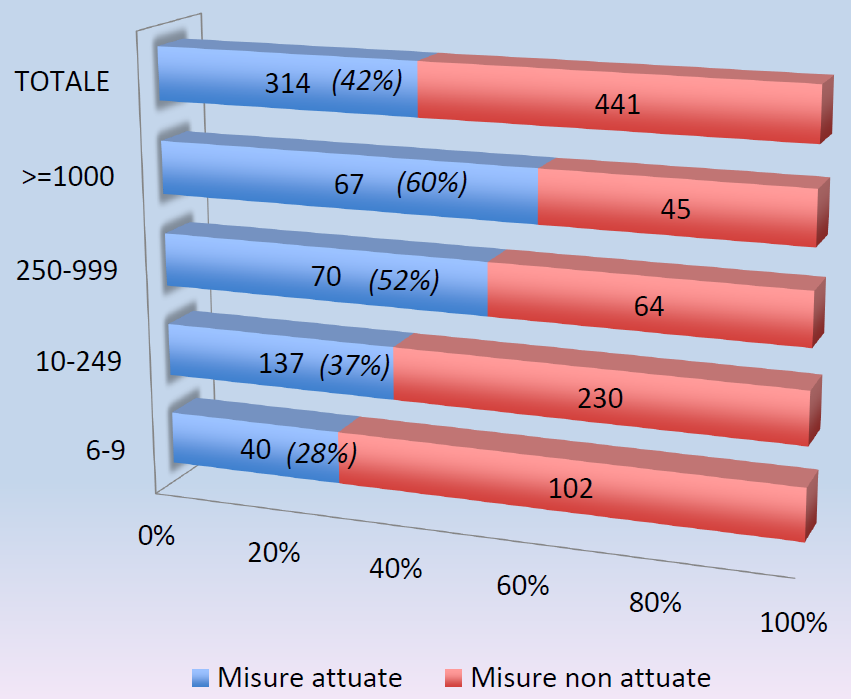 SUMME
(42%)
(60%)
(52%)
(37%)
(28%)
Umgesetzt
Nicht umgesetzt
Art der umgesetzten Maßnahmen
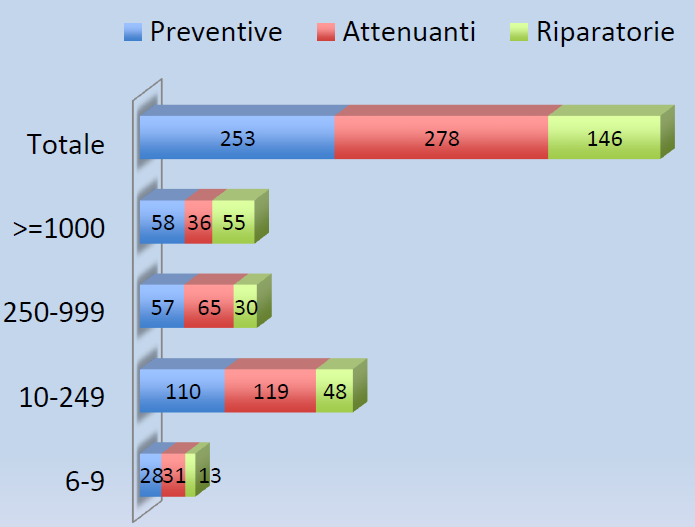 vorsorglich
mildernd
reparierend
SUMME
VERSCHREIBUNGEN UND ANORDNUNGEN
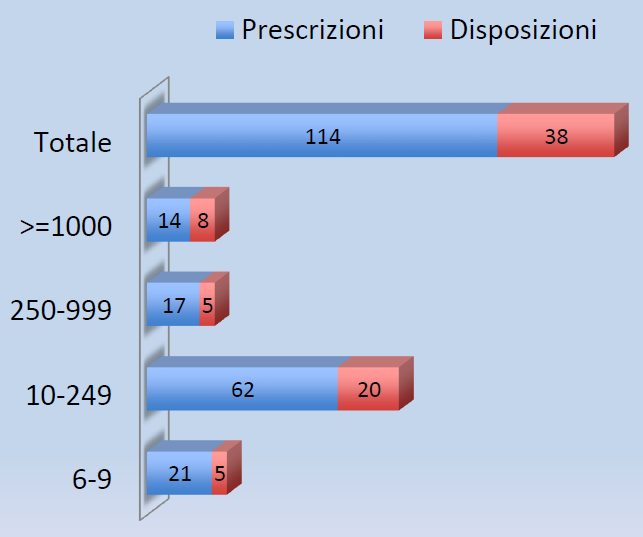 Verschreibung
Anordnung
SUMME
VERSCHREIBUNGEN UND ANORDNUNGEN
Verteilung nach Regionen
Verschreibung
Anordnung
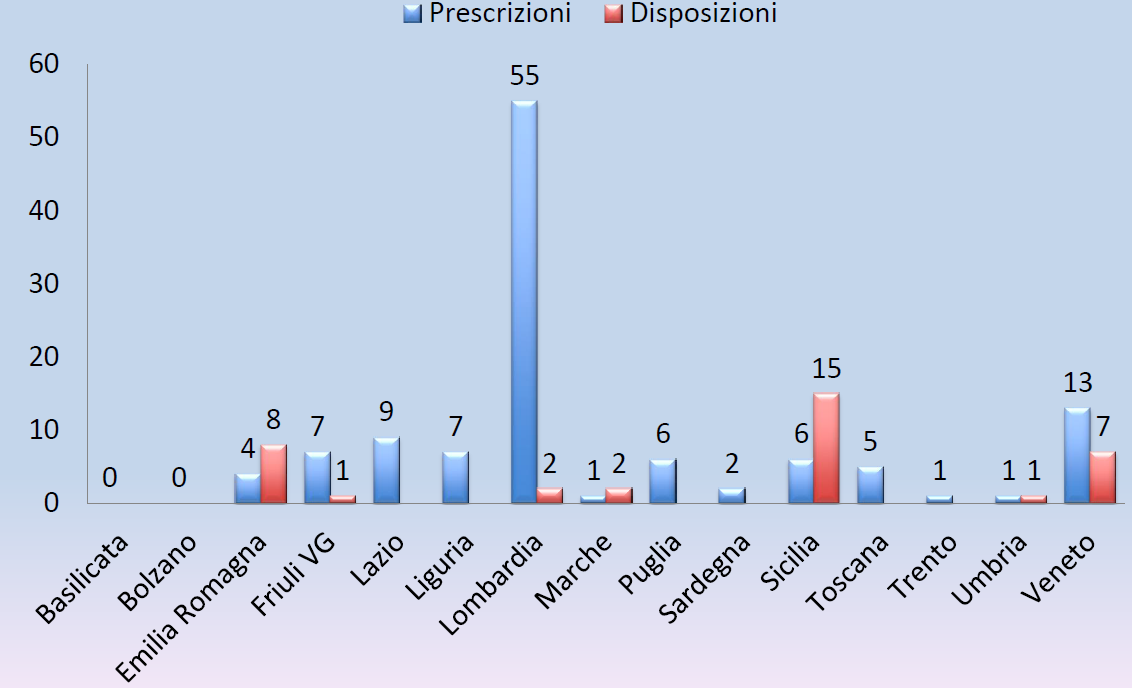